Использование логических блоков Дьенеша как одного из методов формирования мыслительных операций у   дошкольников. Выполнила: воспитатель Федосеева Любовь Алексеевна                                                Алатырь – 2019 г.
«ИГРА – ЭТО ИСКРА, ЗАЖИГАЮЩАЯ ОГОНЕК   ПЫТЛИВОСТИ, ЛЮБОЗНАТЕЛЬНОСТИ»                                			В. А. СУХОМЛИНСКИЙ
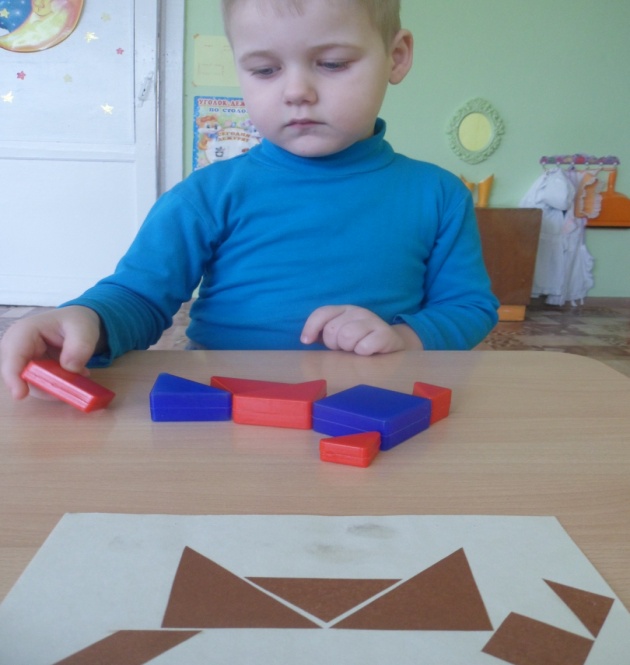 Цель проекта
выявление эффективности использования логических блоков Дьенеша в формировании мыслительных операций у дошкольников.
Гипотеза исследования
предполагается,  что формирование мыслительных операций у   дошкольников  пройдет более успешно и эффективно, если будут включены дидактические игры и упражнения, организованные на основе логических блоков Дьенеша.
Развивать поисковую деятельность,  способности к экспериментированию и моделированию в самостоятельной и совместной деятельности.
Задачи
Познакомить с формой, цветом, размером, толщиной.
Развивать познавательные процессы, мыслительные операции.
Структура проекта
вид проекта:
Логические блоки  Дьенеша
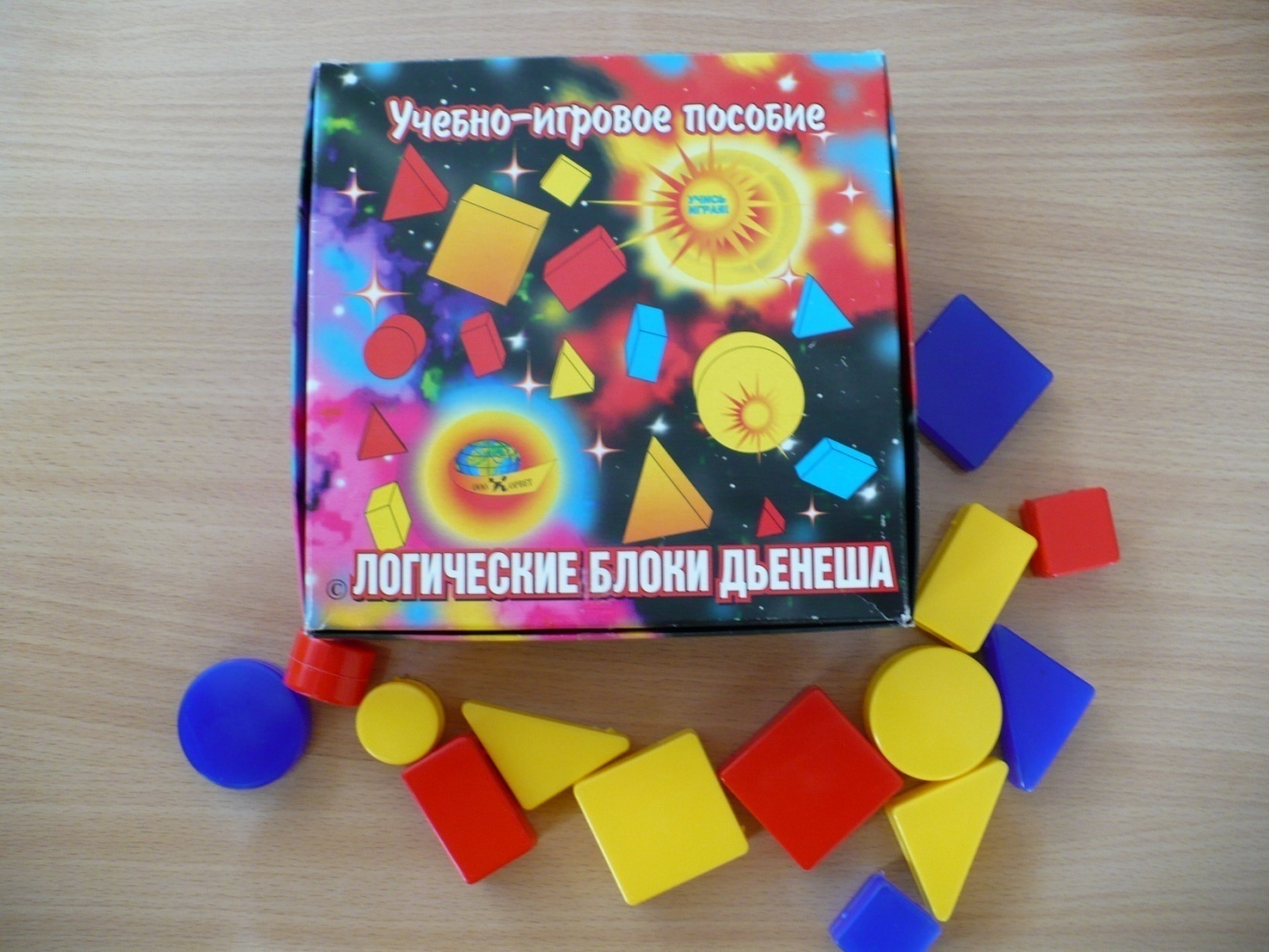 Знакомство с игровым пособием
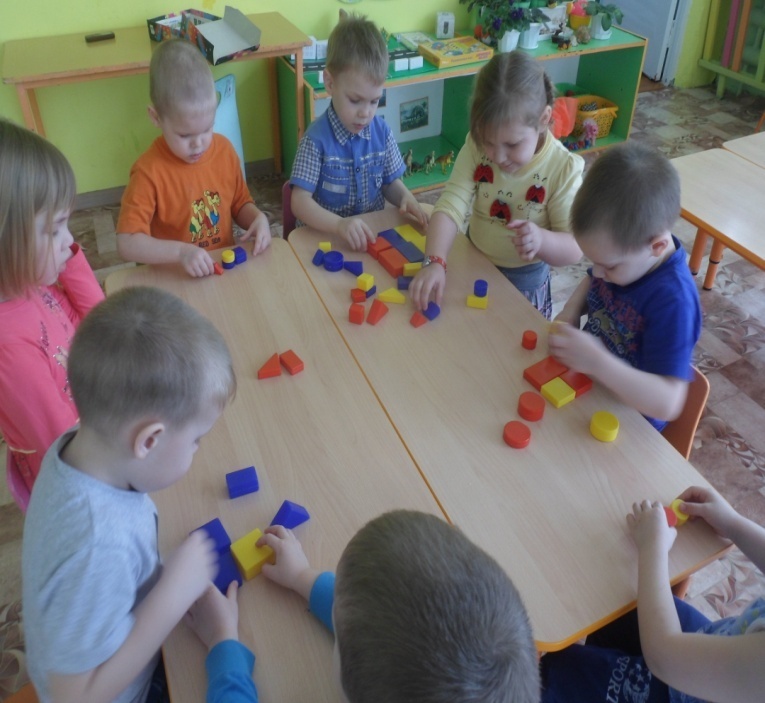 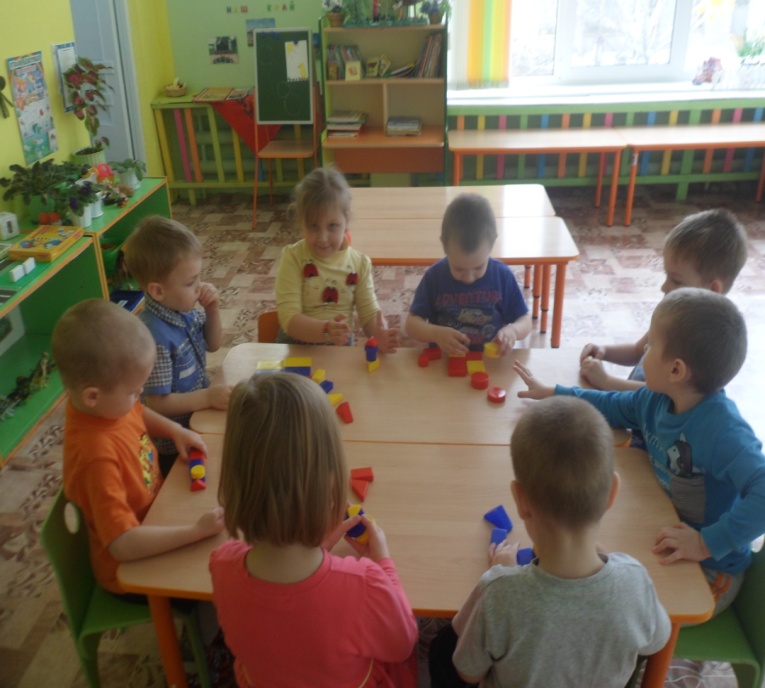 Логический материал представляет собой набор из 48-логических блоков, различающие четырьмя свойствами
Плоские логические фигуры
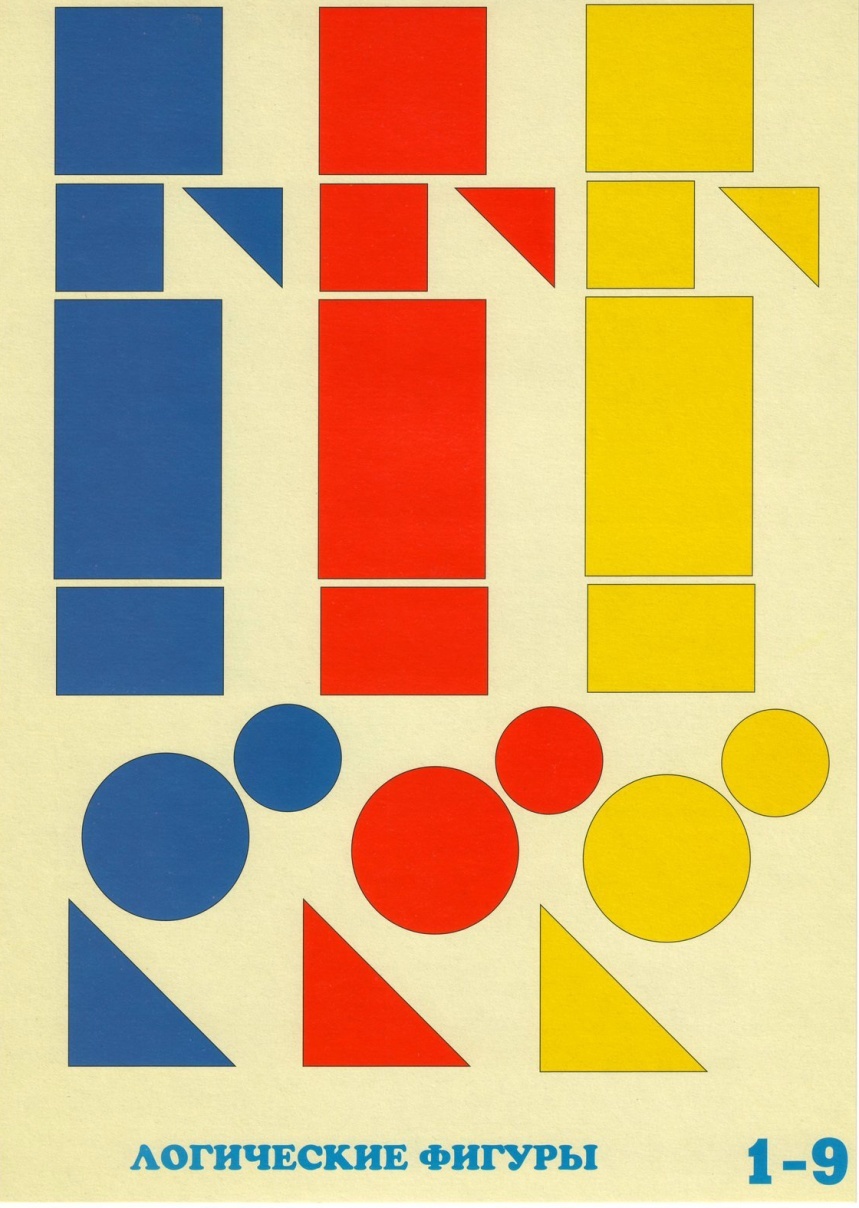 Консультация для родителей
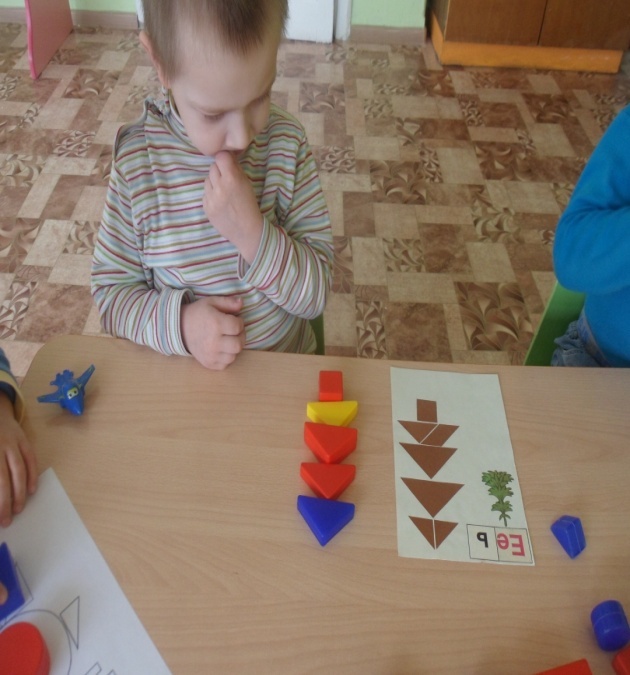 «ёлочка»
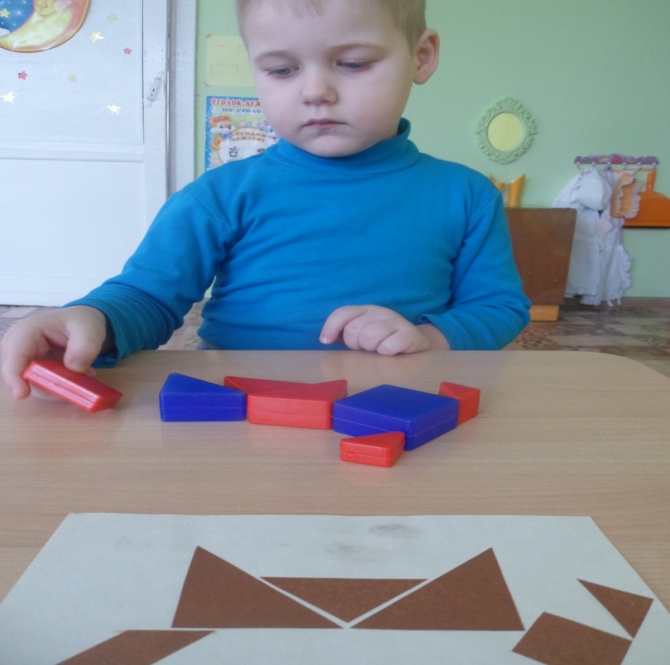 «собачка»
Совместные игры
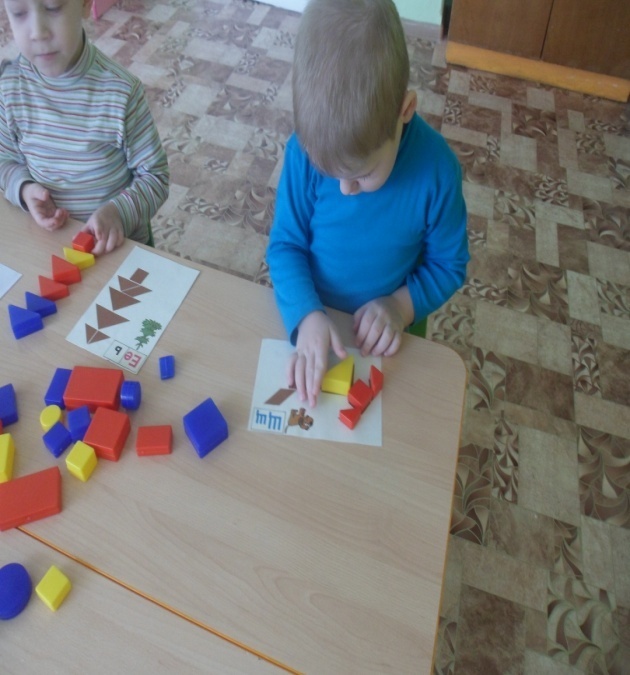 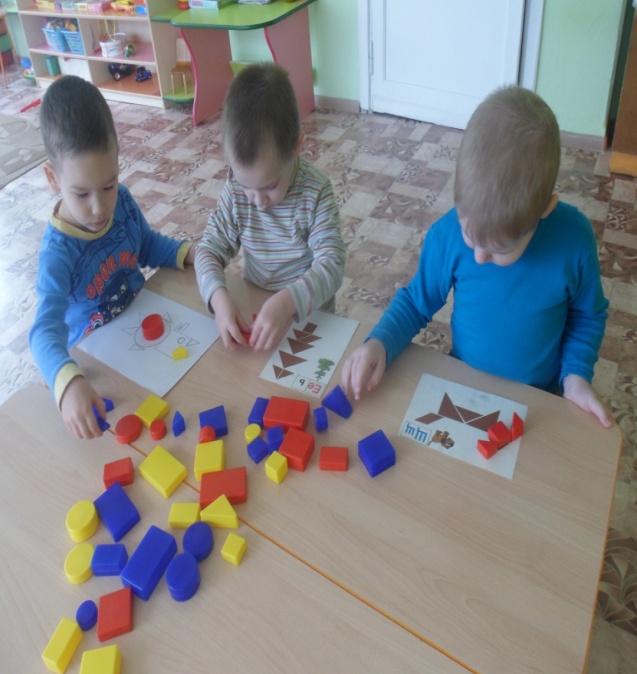 Совместные игры с родителями«Раздели  фигуры»
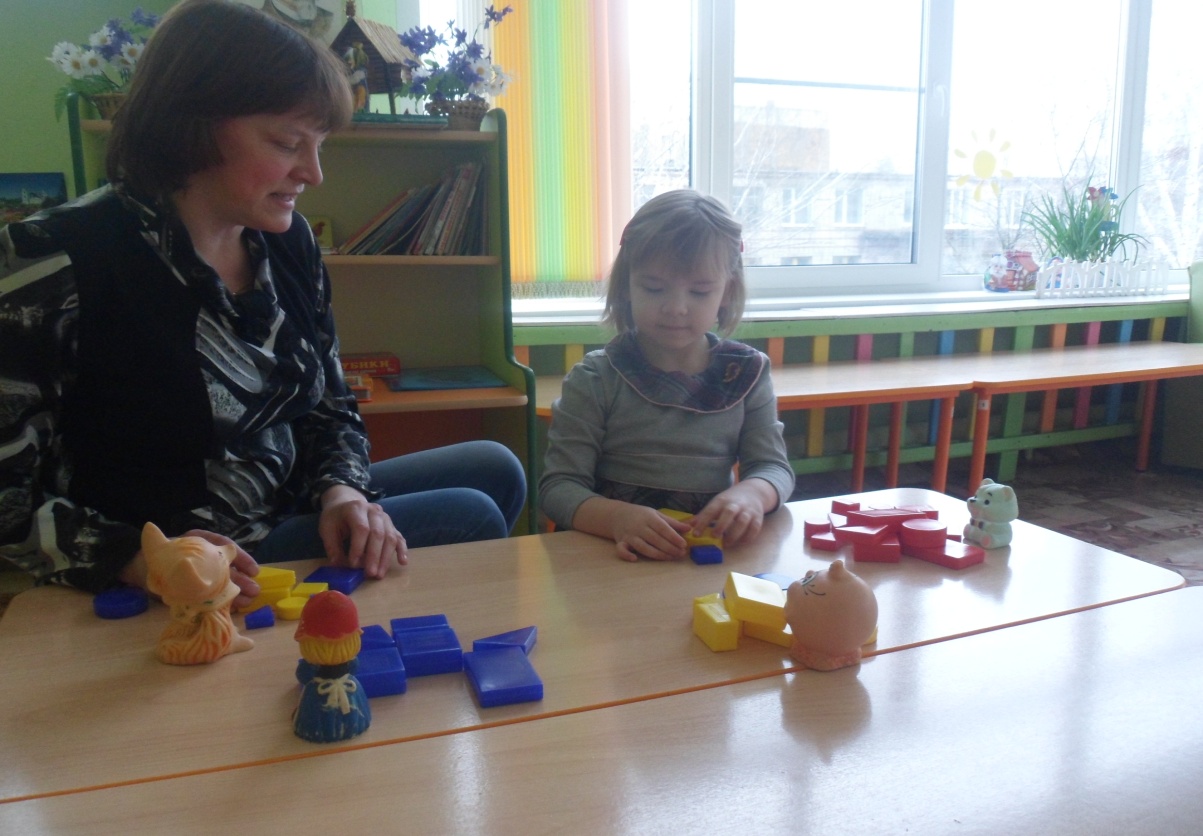 Самостоятельная деятельность
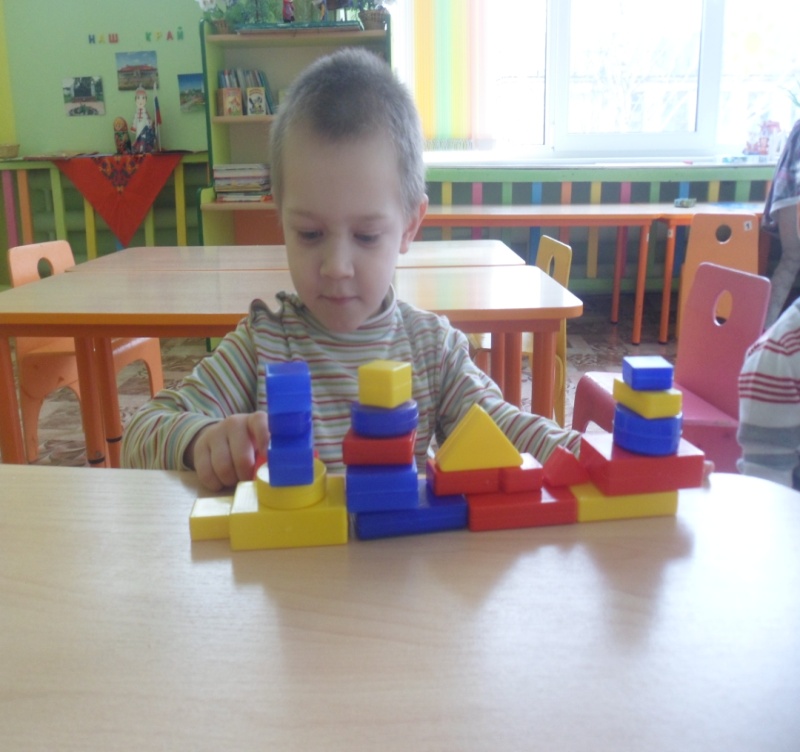 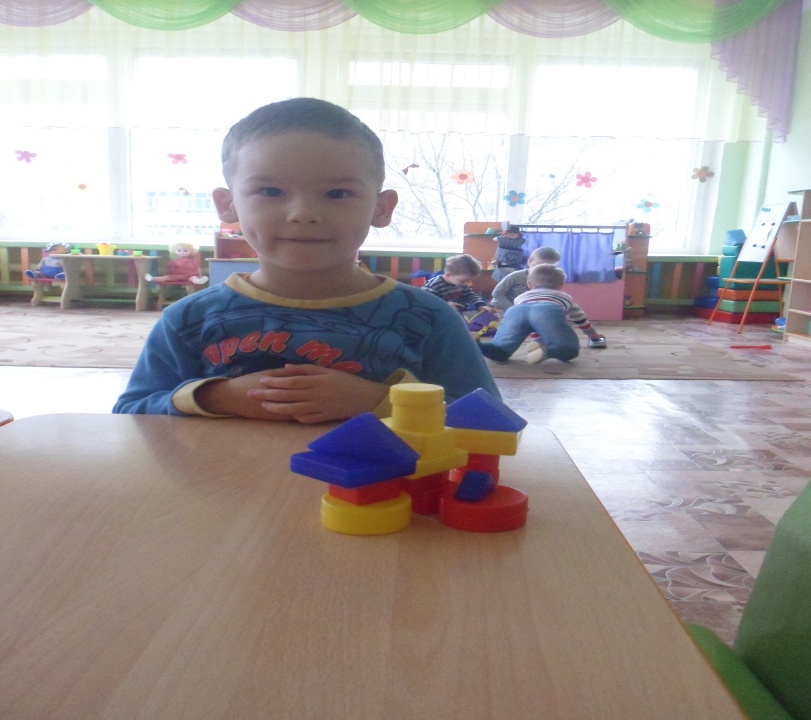 Уголок 
с занимательными
 играми
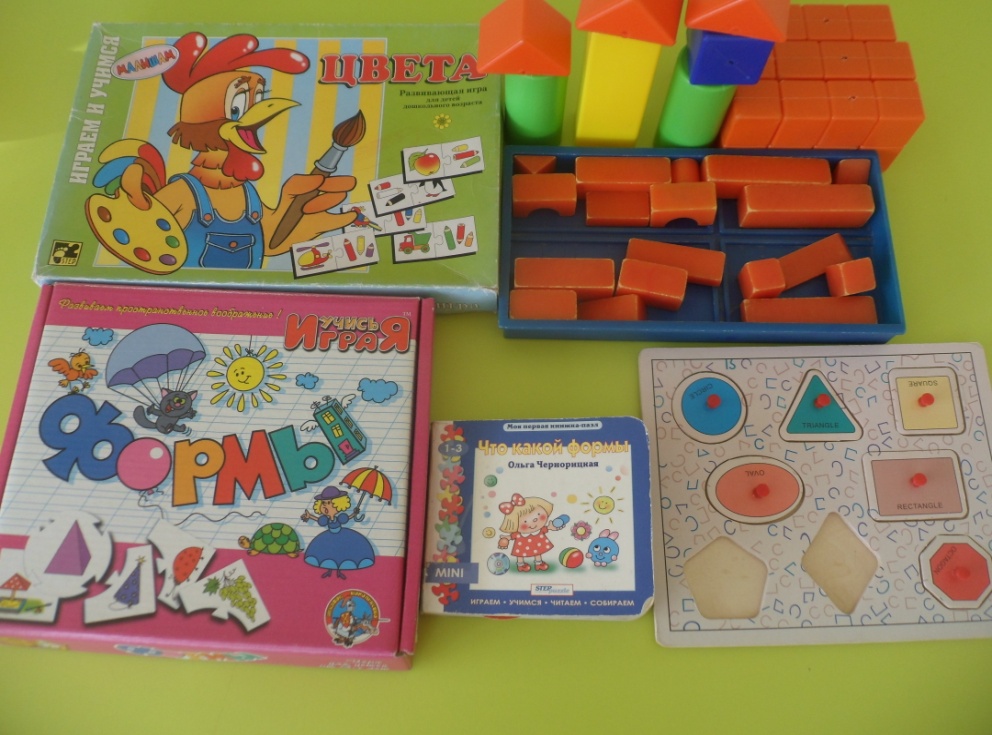 Создания альбома «В мире геометрических фигур»
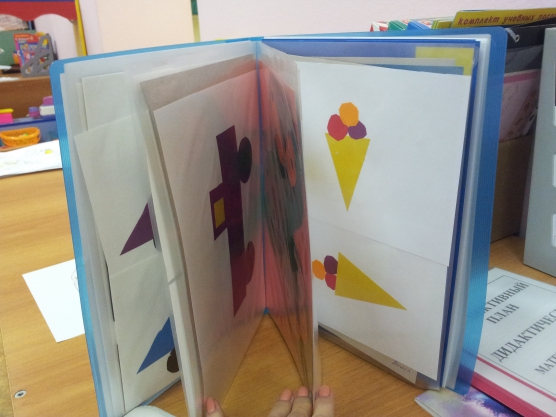 Золтан Дьенеш –

венгерский теоретик и практик,
создатель прогрессивной
авторской методики -
"новая математика"
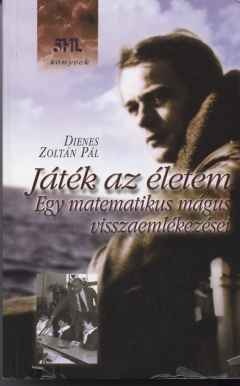 «…игра- осмысленная деятельность, а радость игры- радость творчества, радость победы»

			А.С. Макаренко.